ENGLAND
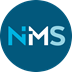 Fakta om
England
64 mill. innbyggere
Kirken har over lengre tid opplevd en stor nedgang i et stadig mer sekularisert samfunn
Du er med å starte 
nye ungdomsmenigheter 
i et land 
der flere generasjoner 
er borte fra kirkene
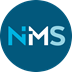 Du bidrar
til at 
den oppvoksende
generasjon
får høre om Jesus
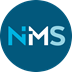 For første gang på 50 år er det nå en forsiktig vekst i antall unge med kirketilhørighet
NMS er en 
frivillig organisasjon 
forankret i 
Den norske kirke
Gjør tro til handling
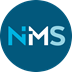 Ditt 
engasjement 
utgjør 
en forskjell
Sammen
Deler vi troen 
på Jesus
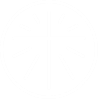 Bekjemper vi urettferdighet
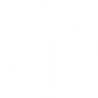 Utrydder vi fattigdom
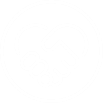 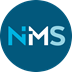 Besøk vår nettside for mer informasjon:
www.nms.no
Gjør tro til handling
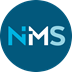